Social and environmental drivers of COVID-19 and its effects on social and environmental systems
Nicole Dear
Department of Geography, Environment, and Spatial Sciences
Michigan State University
Motivation
Total of 660.1 million confirmed cases and 6.7 million deaths worldwide due to COVID-19 to date
Effects of COVID-19 are unequally distributed across people and places
Human health and disease are located within social networks, and ecological, economic and political systems  suitable environments for exposure and transmission and influence how institutions respond
(McLafferty, 2010)
Objective
To characterize the direct and indirect, positive and negative, drivers of COVID-19 and its effects on social and environmental systems
Social factors and human health (COVID-19 cases, deaths, mental health)
Environmental factors (air pollution, energy use)
Economic factors (income, employment, tourism)
December 2019 			First identified in Wuhan, Hubei Province, China
January 2020 				First cases outside of China (Thailand, Japan, Republic of Korea)
							First case of COVID-19 in the US was confirmed
							Spread of SARS-CoV-2 confirmed to be driven by person-to-								person transmission  Wuhan placed under lockdown
March 11, 2020			WHO declared COVID-19 a pandemic, following reports of over 							118,000 cases and 4,291 deaths in 114 countries
March 13, 2020 			Trump Administration declared a national emergency
Environmental: Most early cases linked to the Huanan Seafood Wholesale Market  potential cross-species transfer event
Origins and diffusion
Social: Densely populated and interconnected areas at higher risk for transmission  contact and hierarchical diffusion
Economic: Local/global travel, bars and restaurants potentially also driving transmission
Early stage spread (Feb 2020 to May 2021)
(Fan, Chen and Sarker, 2022)
? Economic development  comorbid conditions, disparities
? High urban population density  more restrictions/lockdowns
Positive and negative effects: simple conceptualization
(Kumar et al, 2020)
Across 34 countries, after accounting for meteorological variations, reductions in population-weighted concentration of nitrogen dioxide and particulate matter levels by 60% and 31%  largely due to reductions in transportation sector emissions
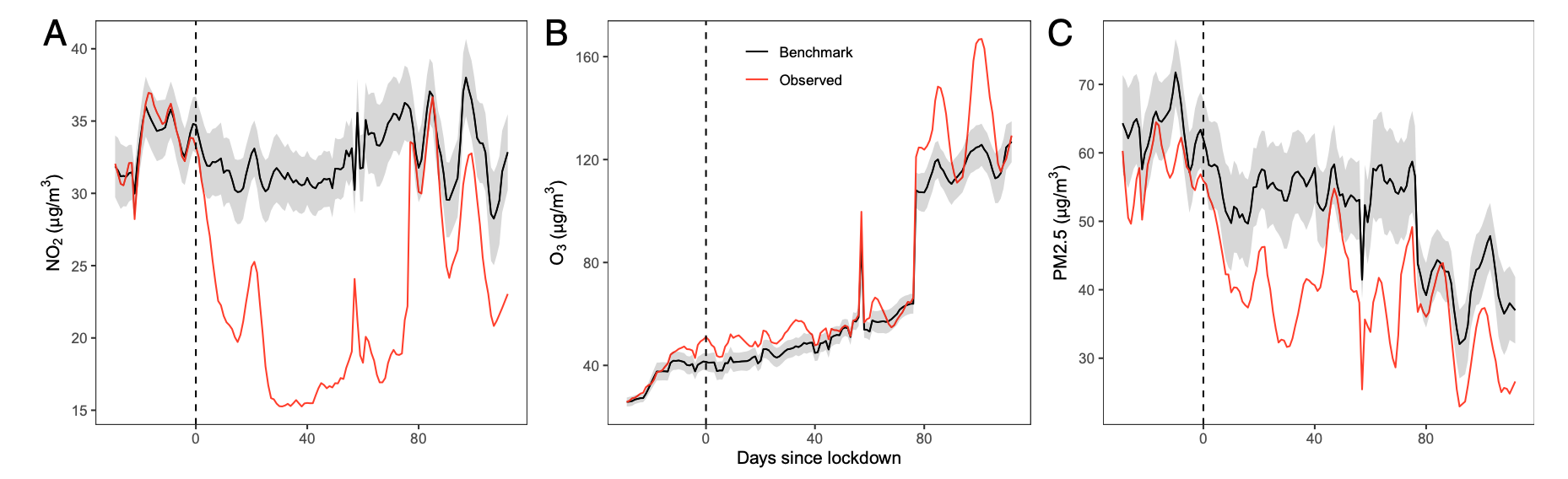 (Venter et al, 2020)
Even as early as February 2021, nitrogen dioxide levels began bouncing back to pre-COVID levels
(European Space Agency Blog)
Healthcare–energy–environment system
(Jiang et al, 2021)
Mixed impacts of the COVID-19 pandemic and interventions on society and the environment
(Sarkar et al, 2021)
Environmental: reduced driving/transportation, emergency logistics (supply chain), solid waste (PPE, test kits)
Consequences
Social: morbidity and mortality, mental health, increase disparities (comorbid conditions and health care access), reduced healthcare seeking for other illnesses, telemedicine
Economic: Store/business closures, layoffs, people leaving workforce
Thank you!
Questions? Suggestions?